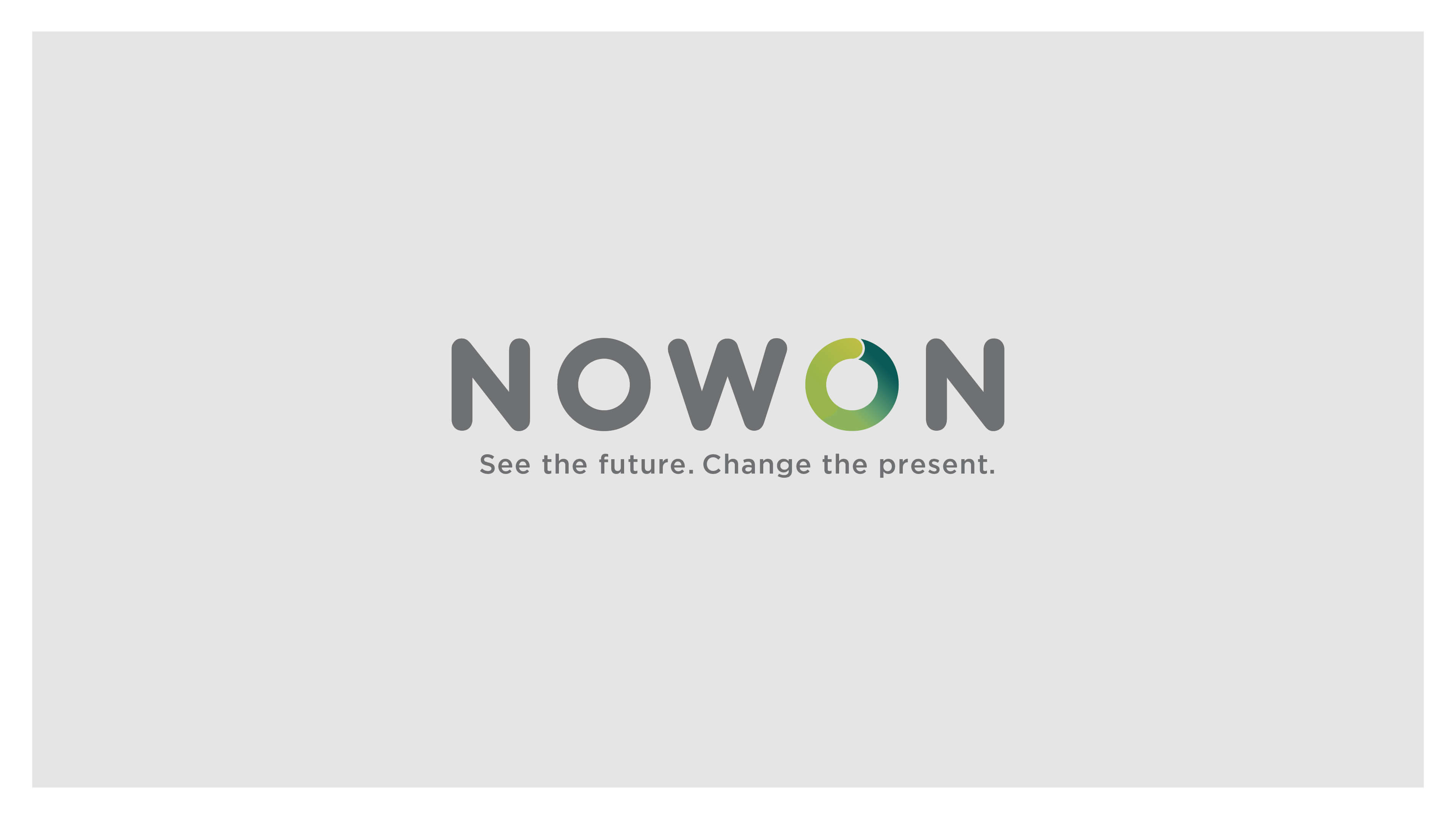 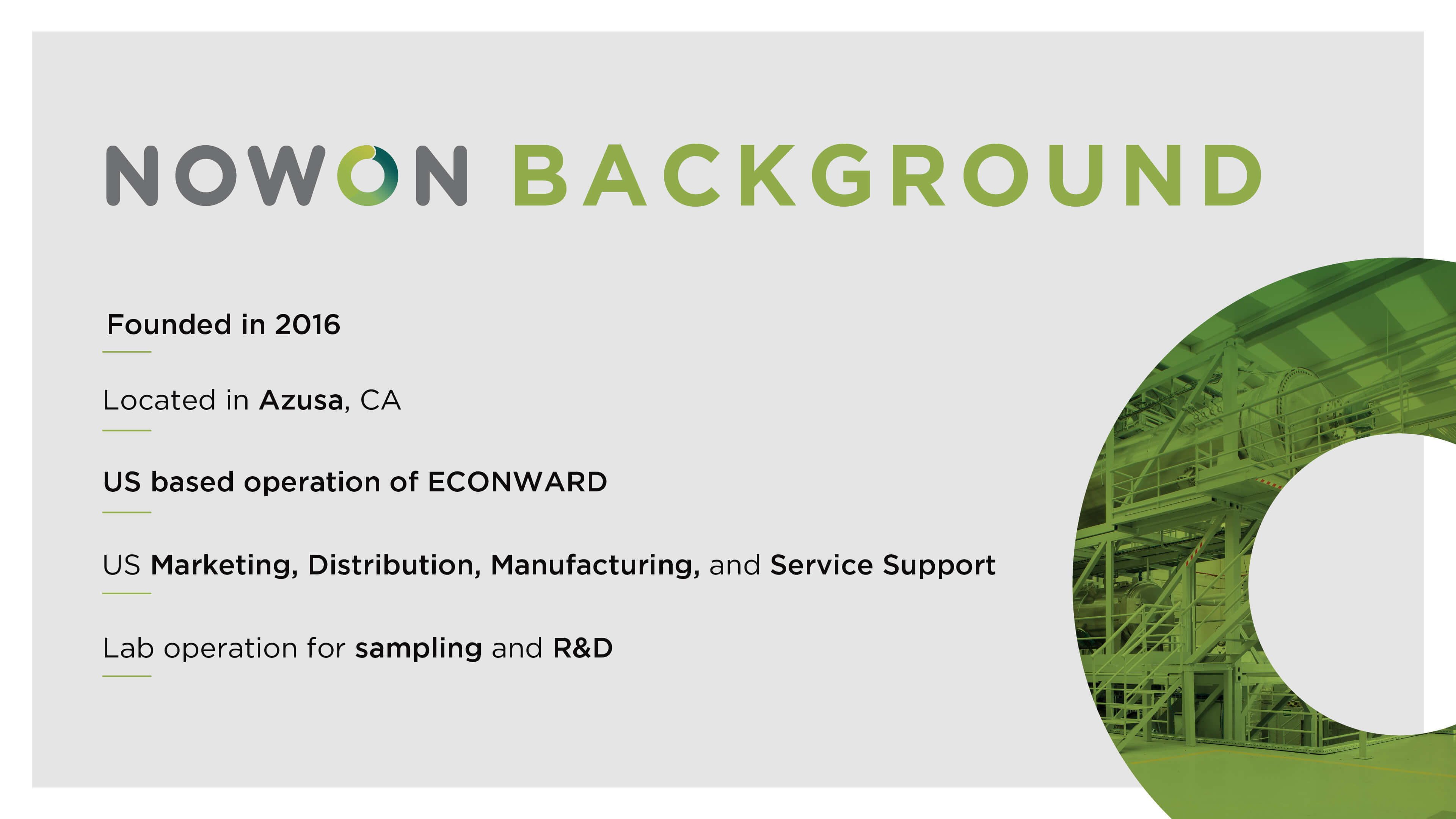 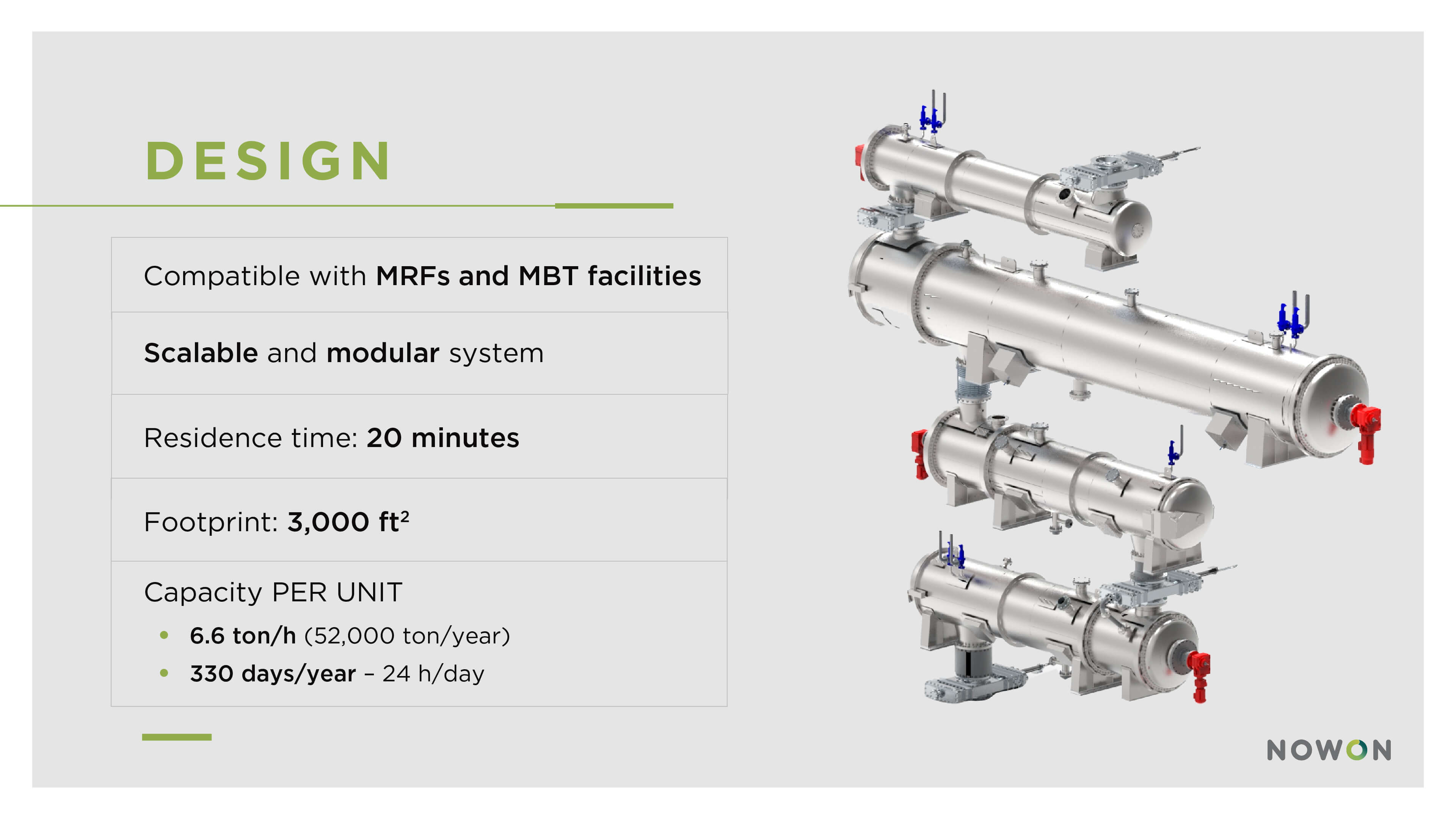 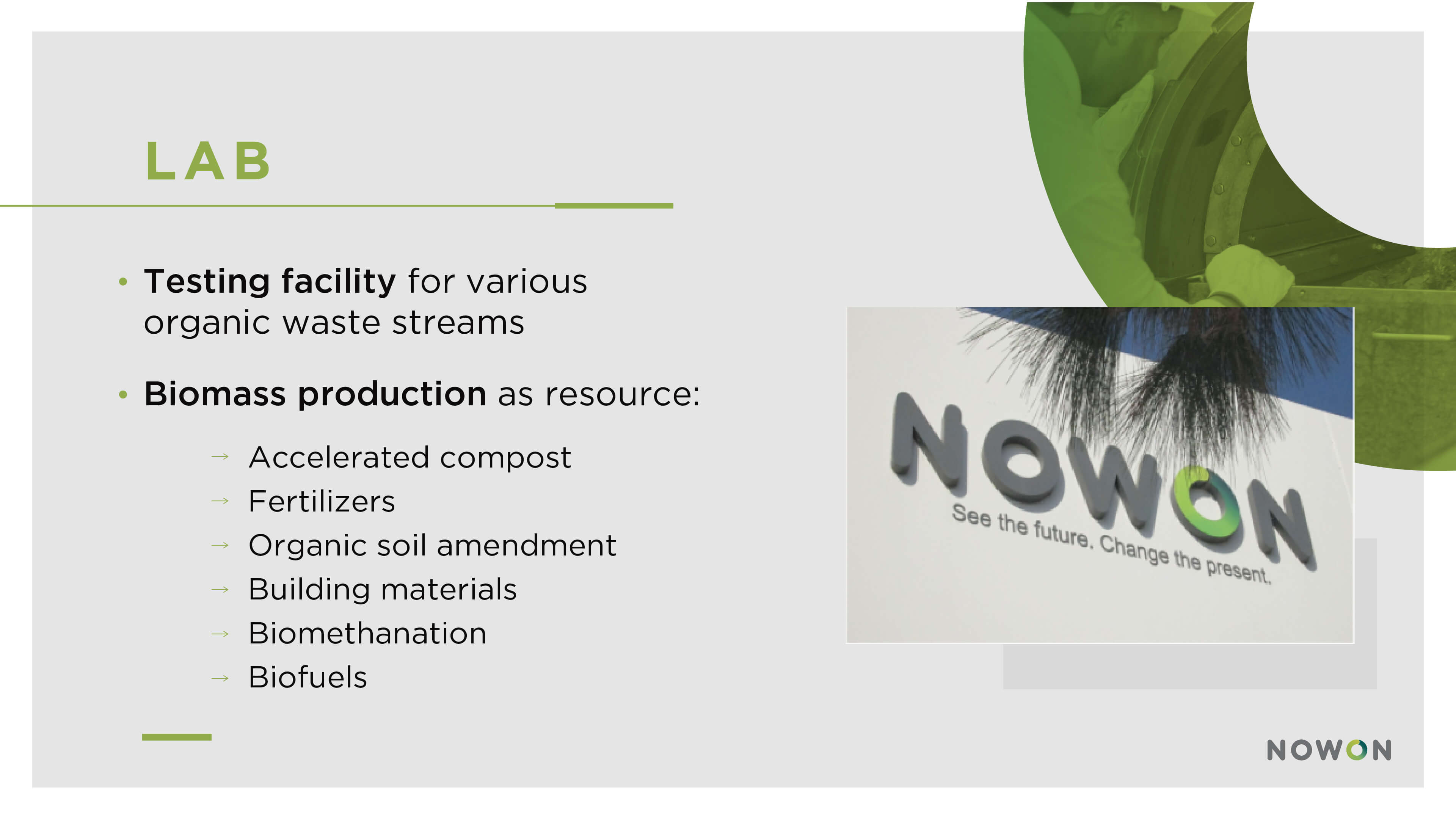 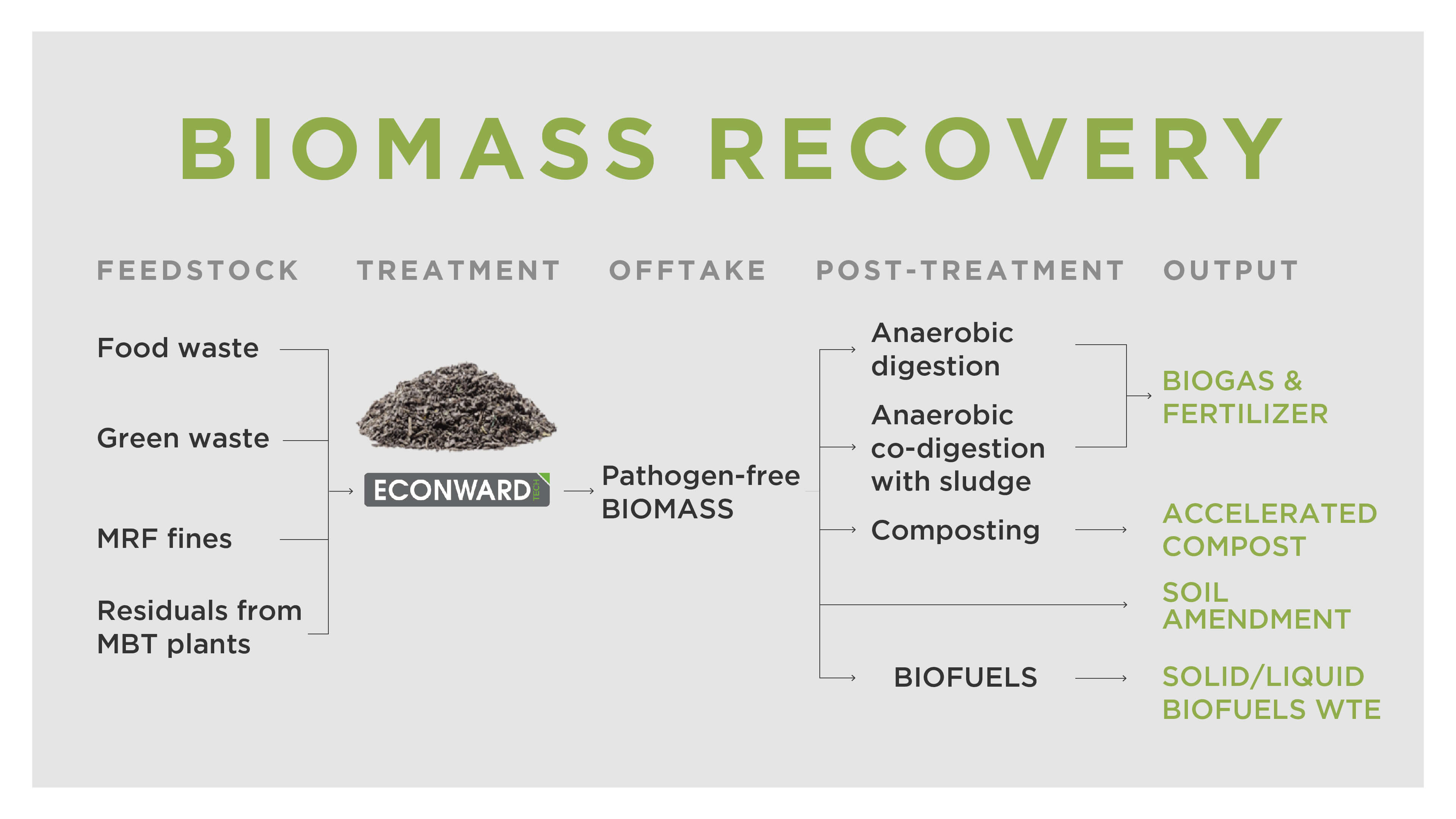 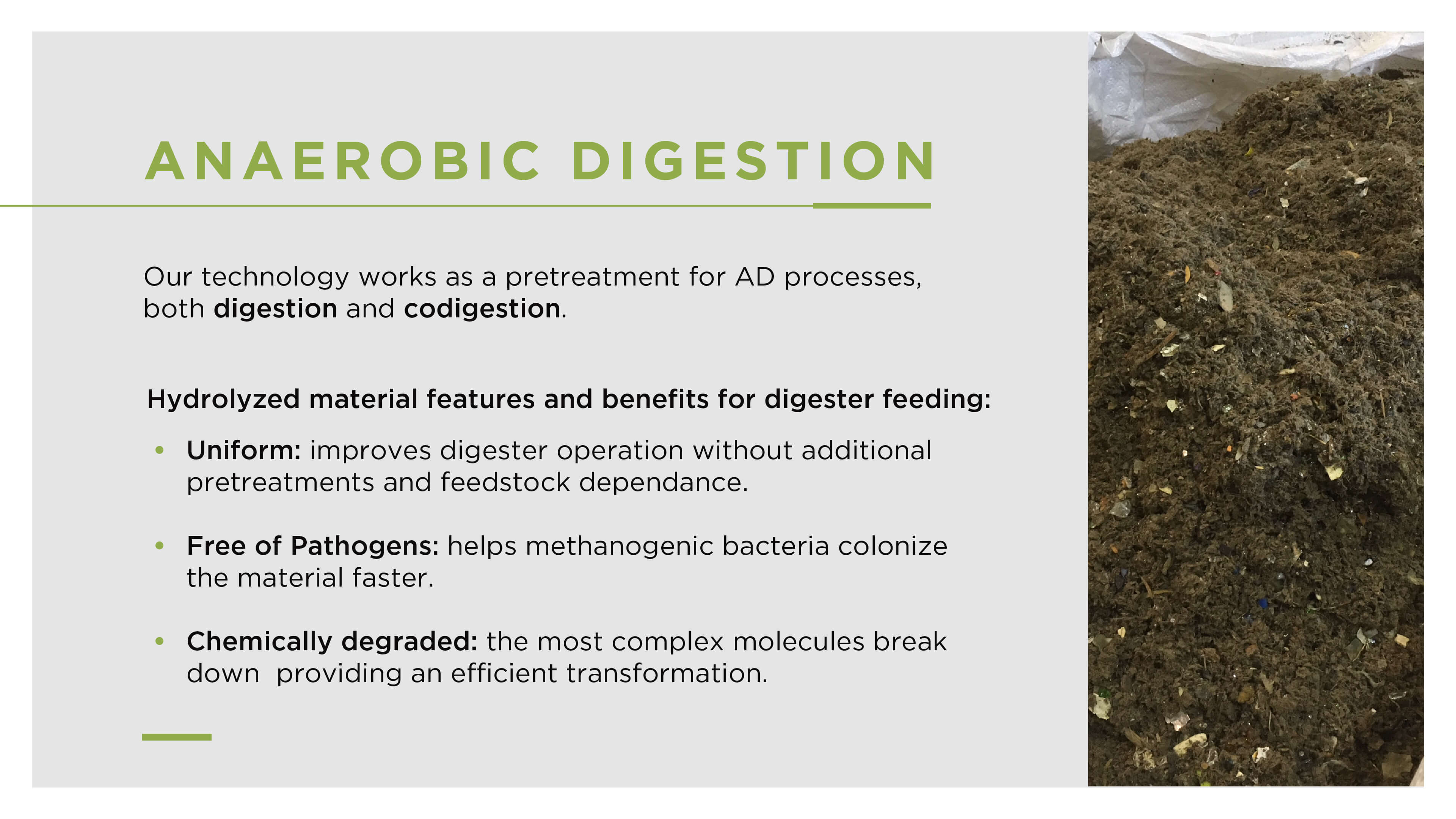 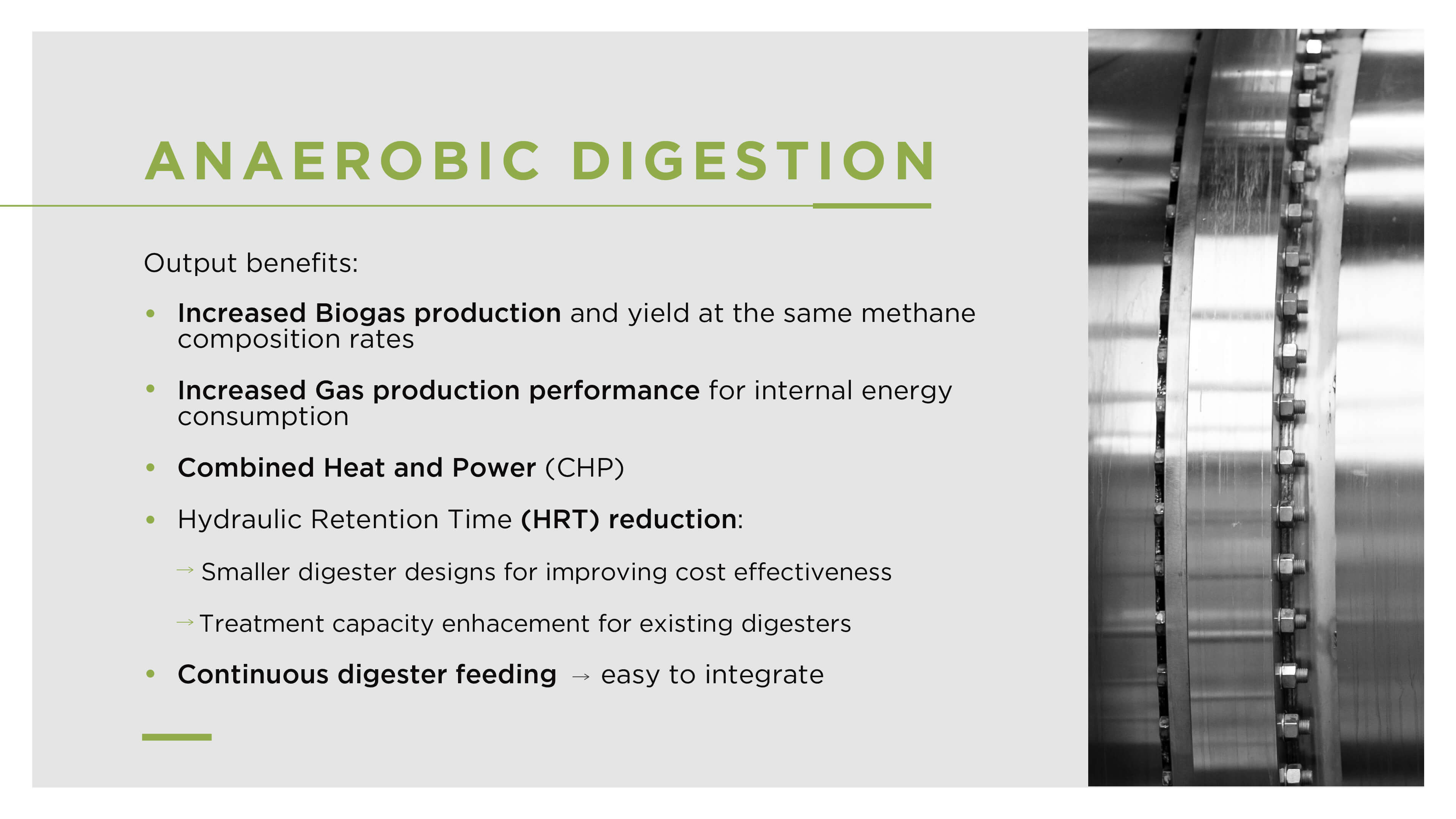 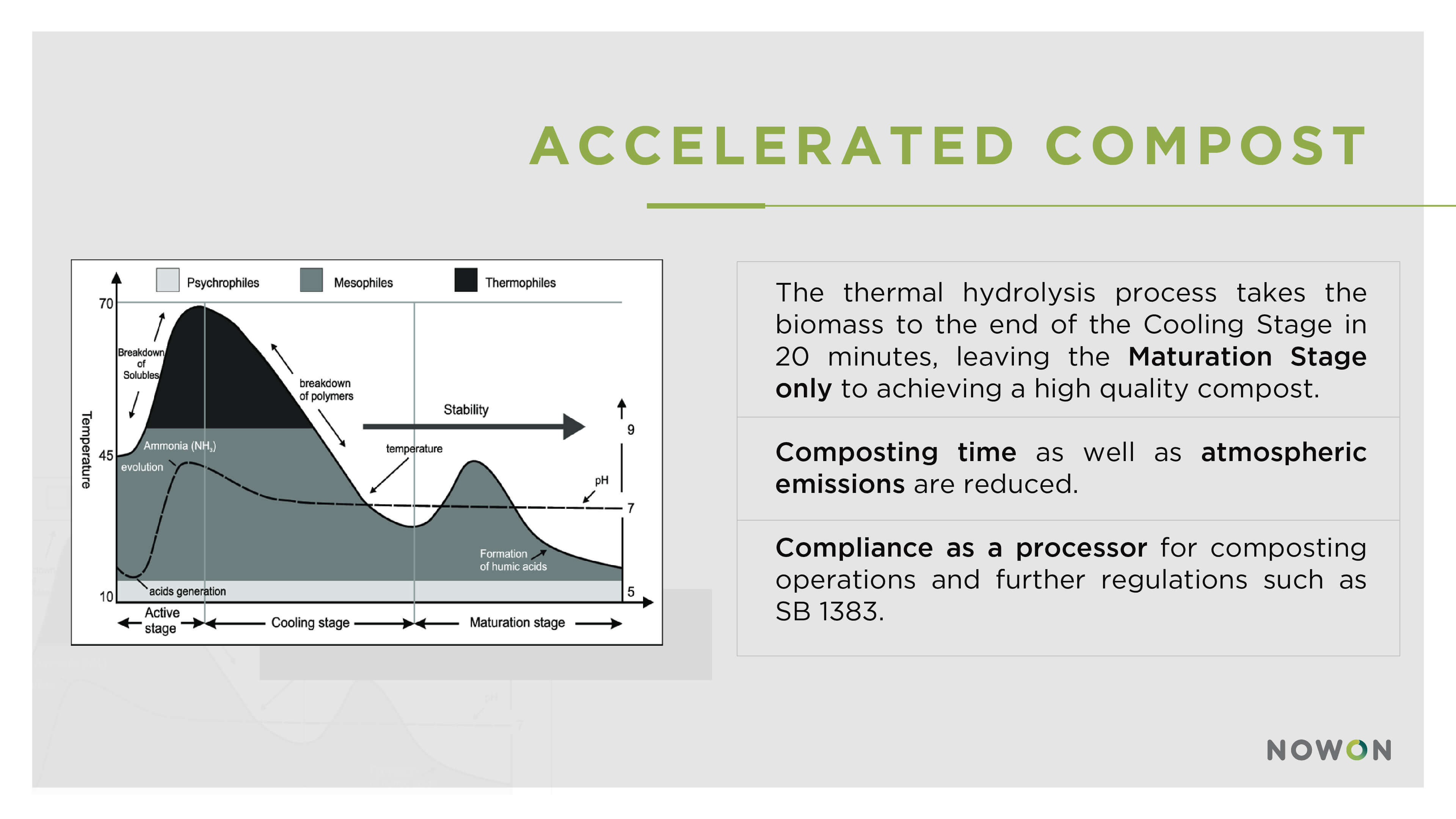 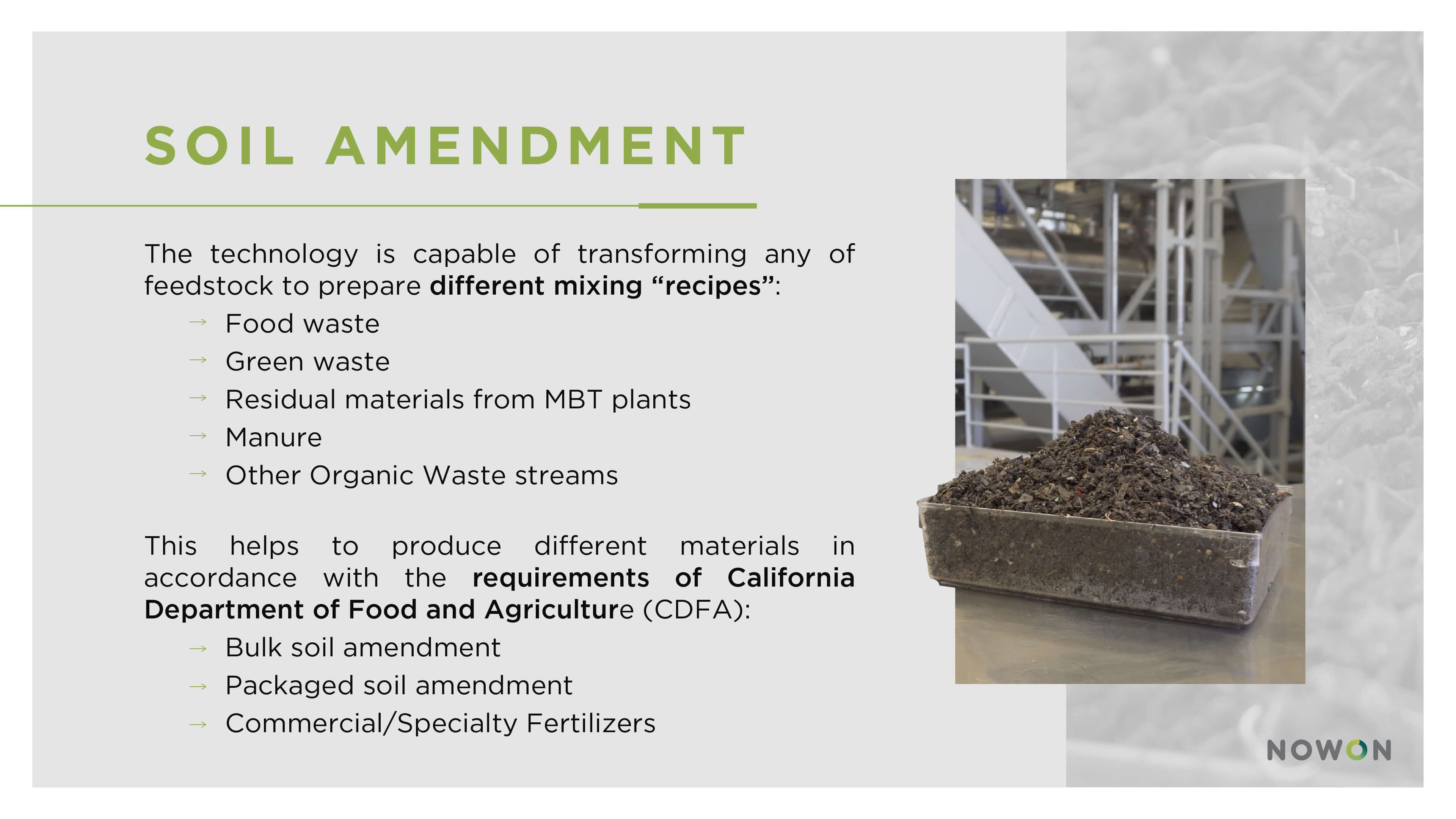 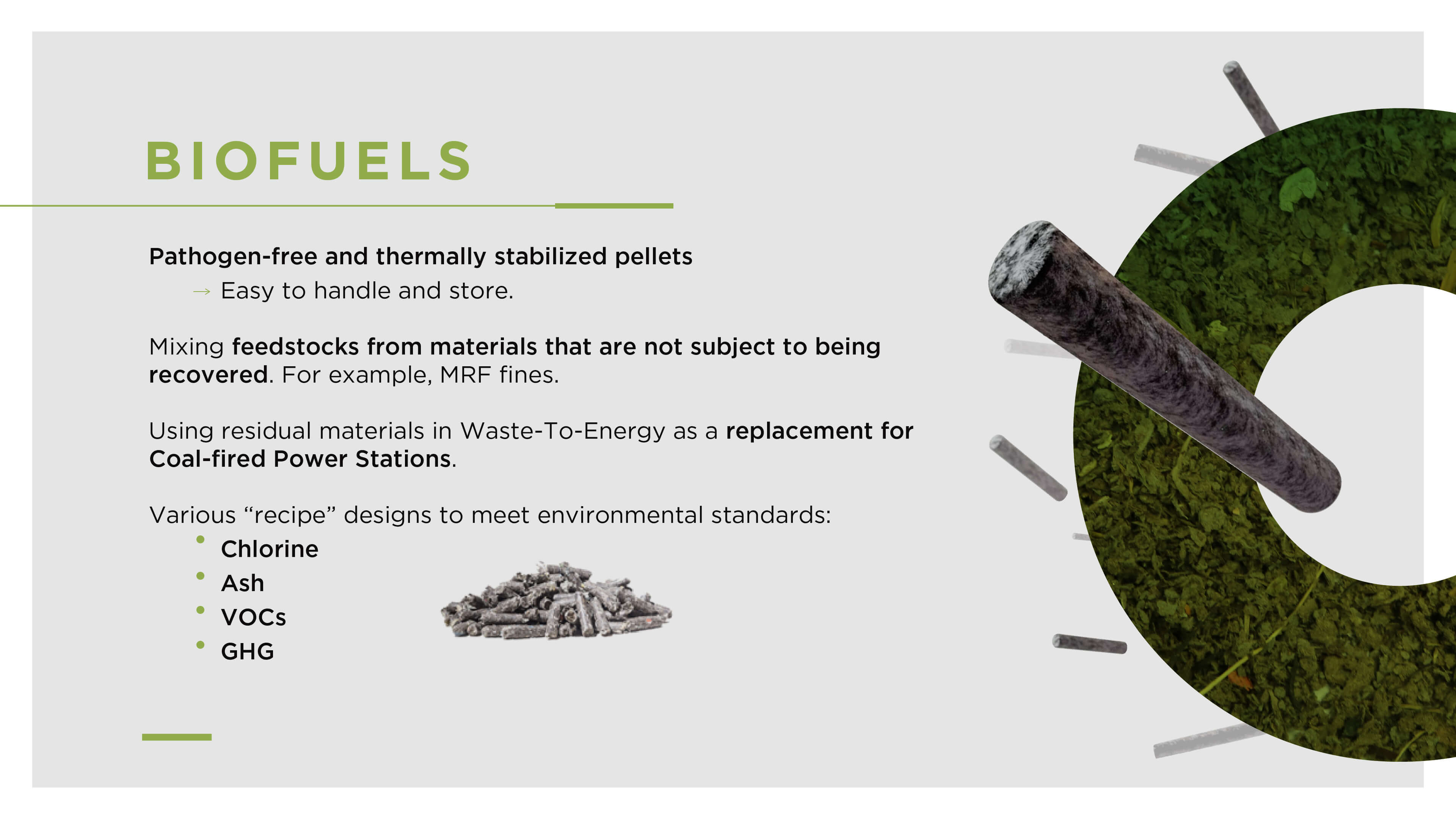 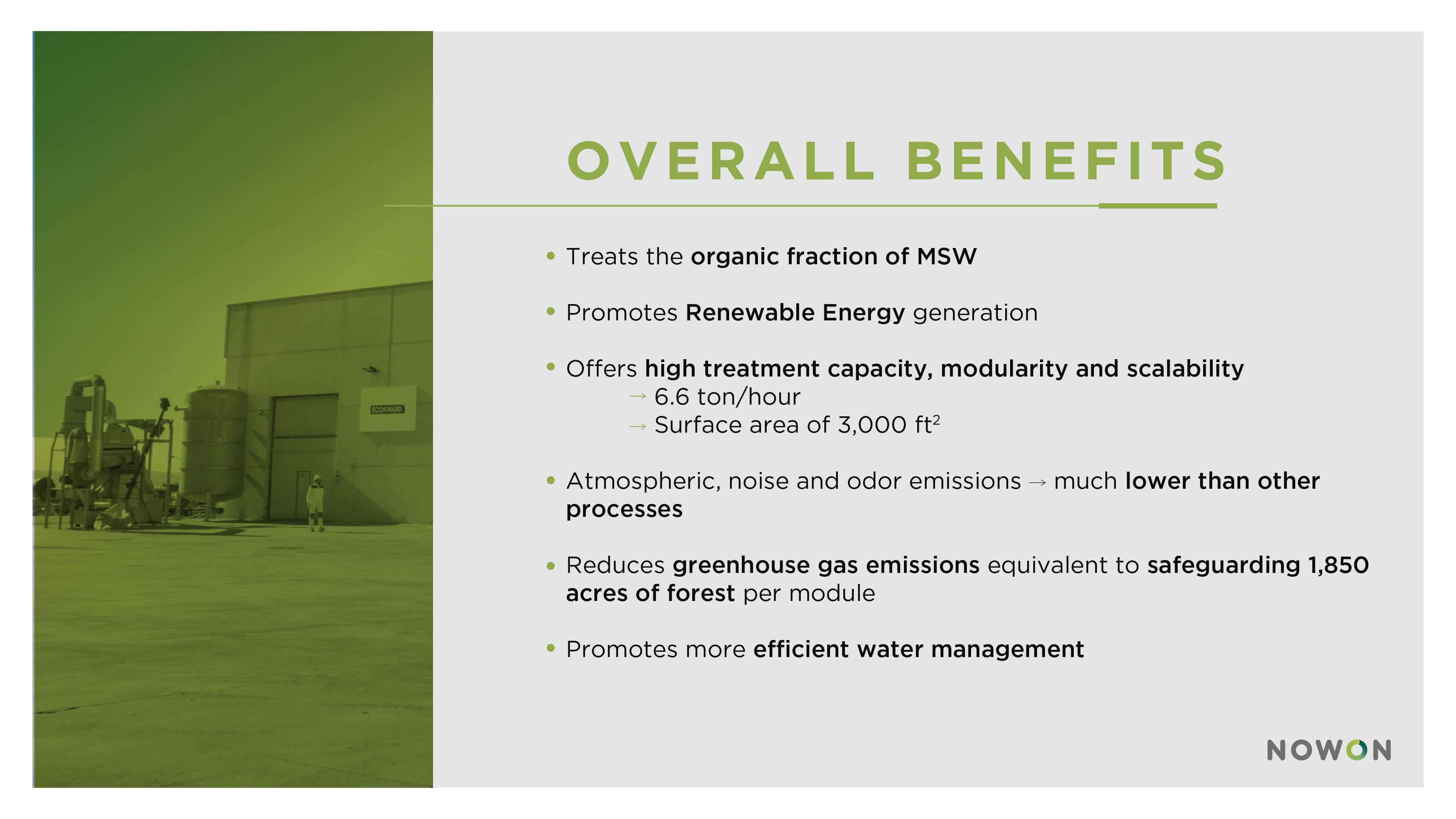 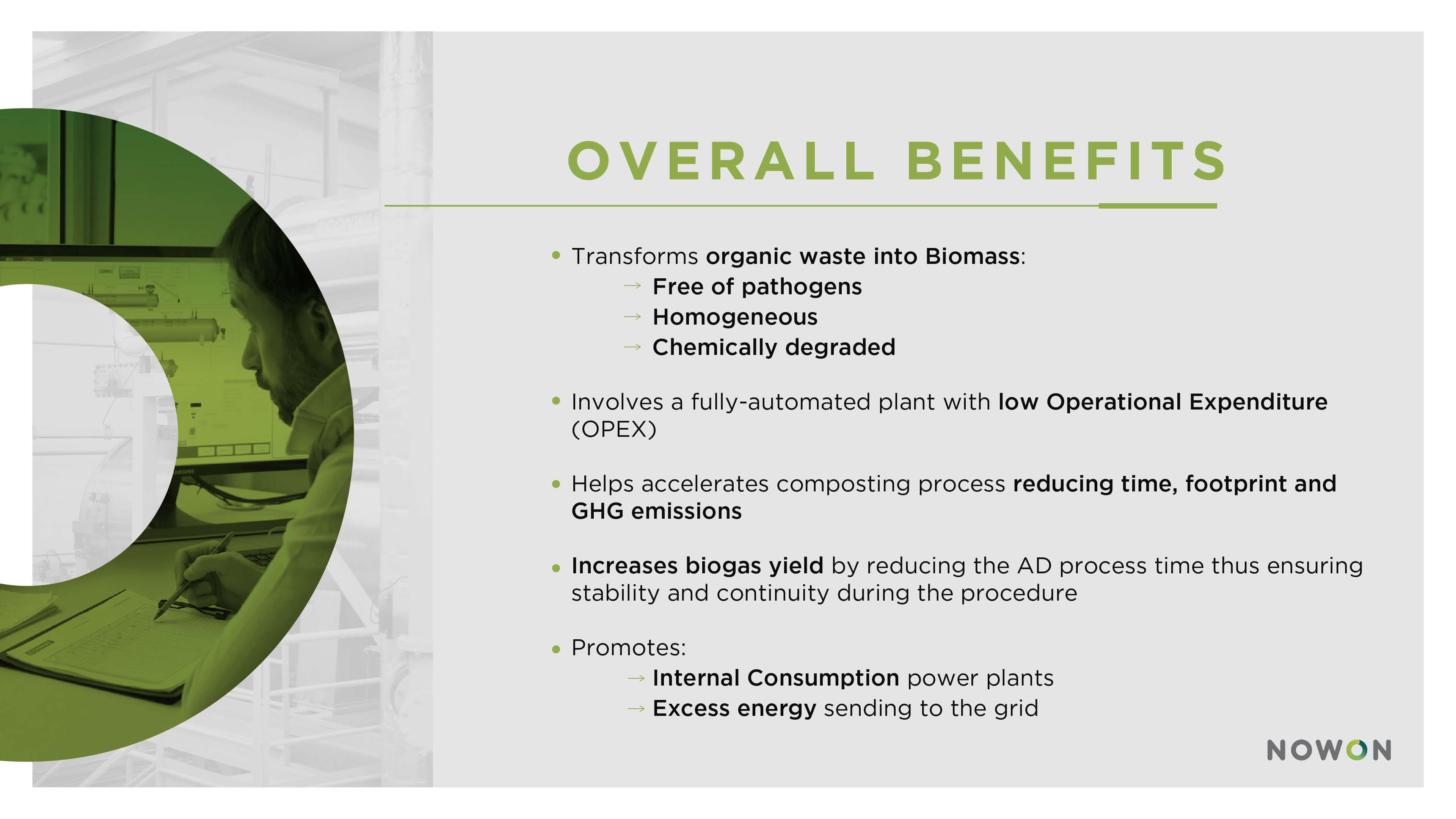 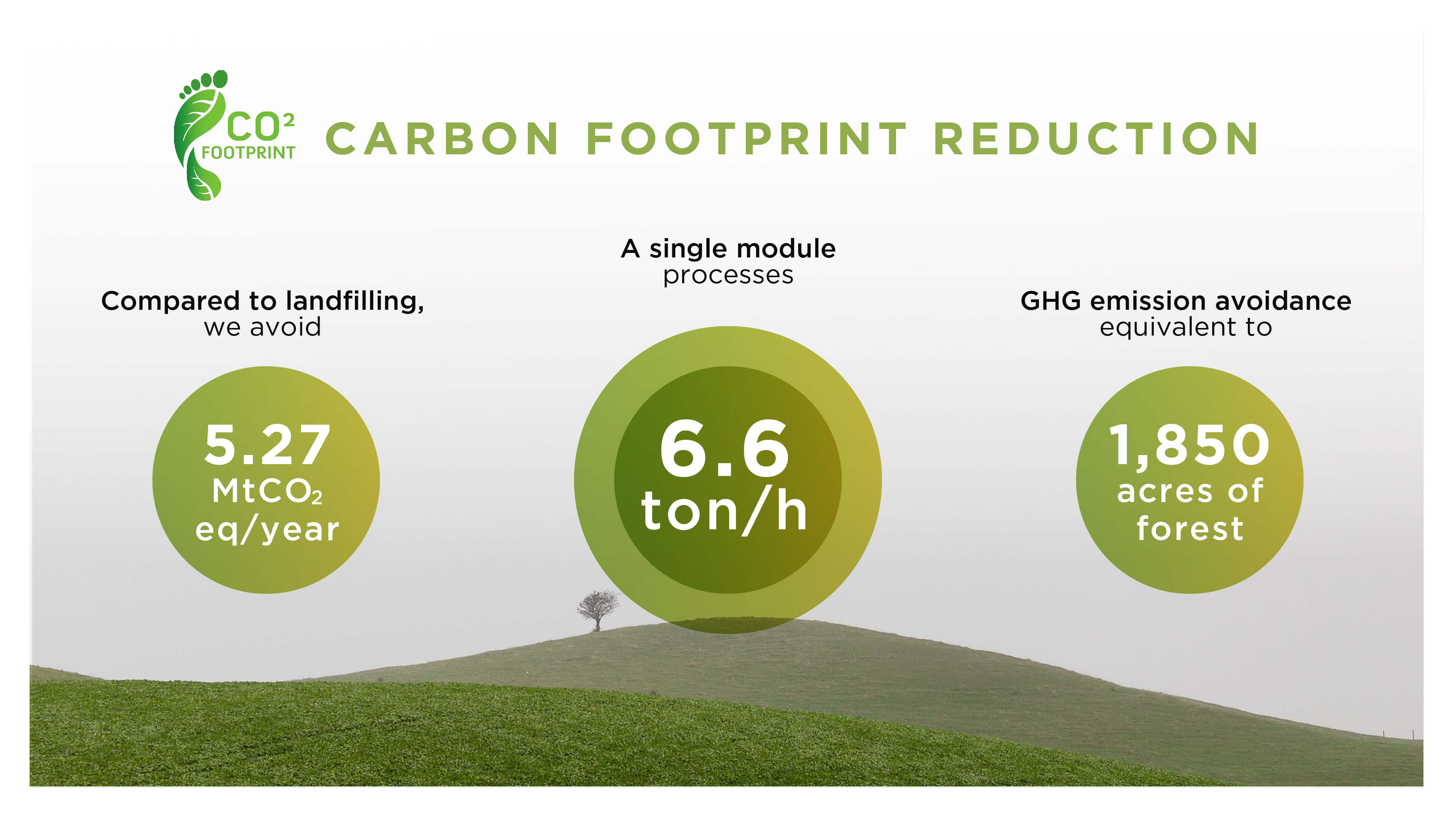 5,270
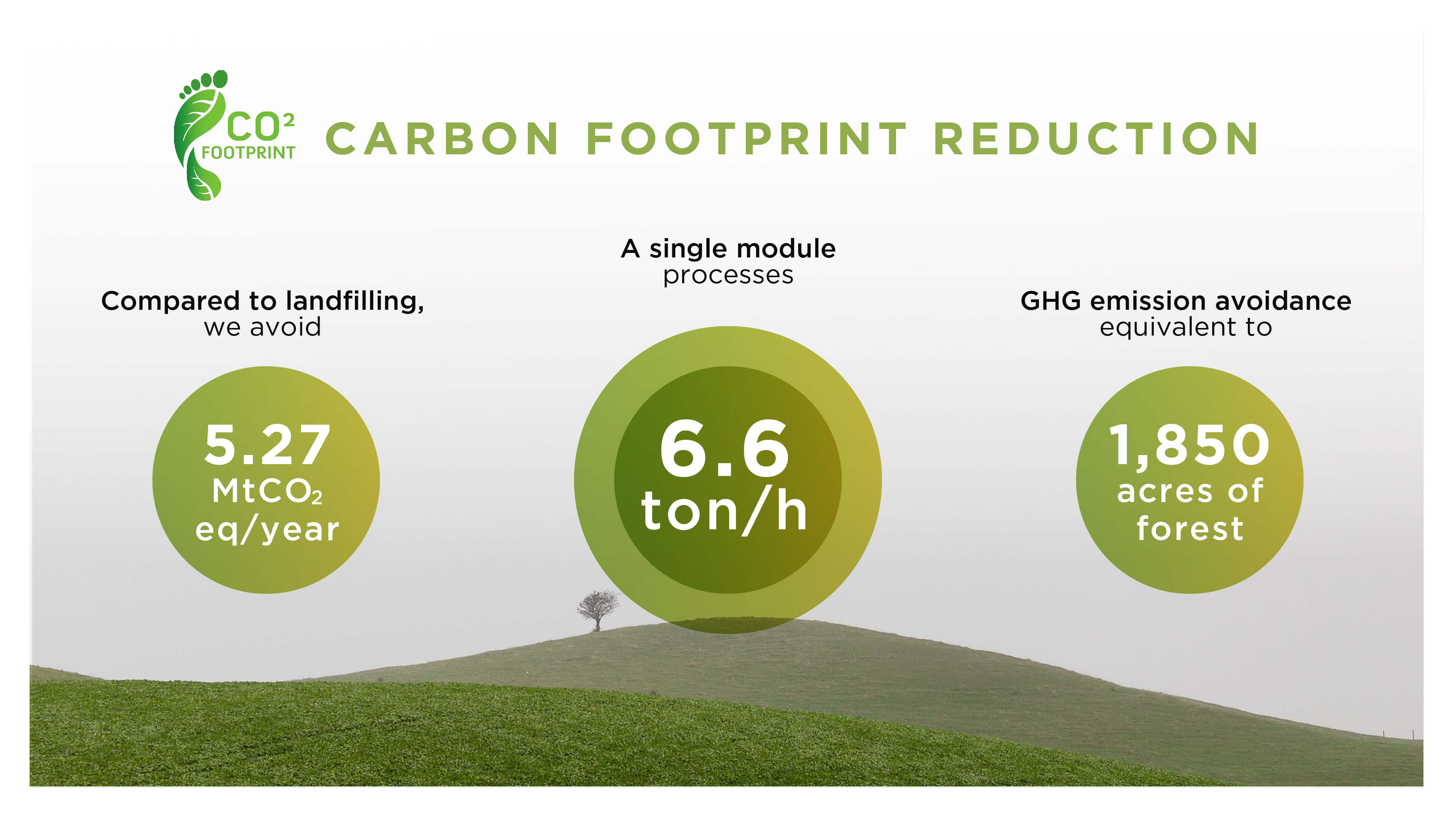 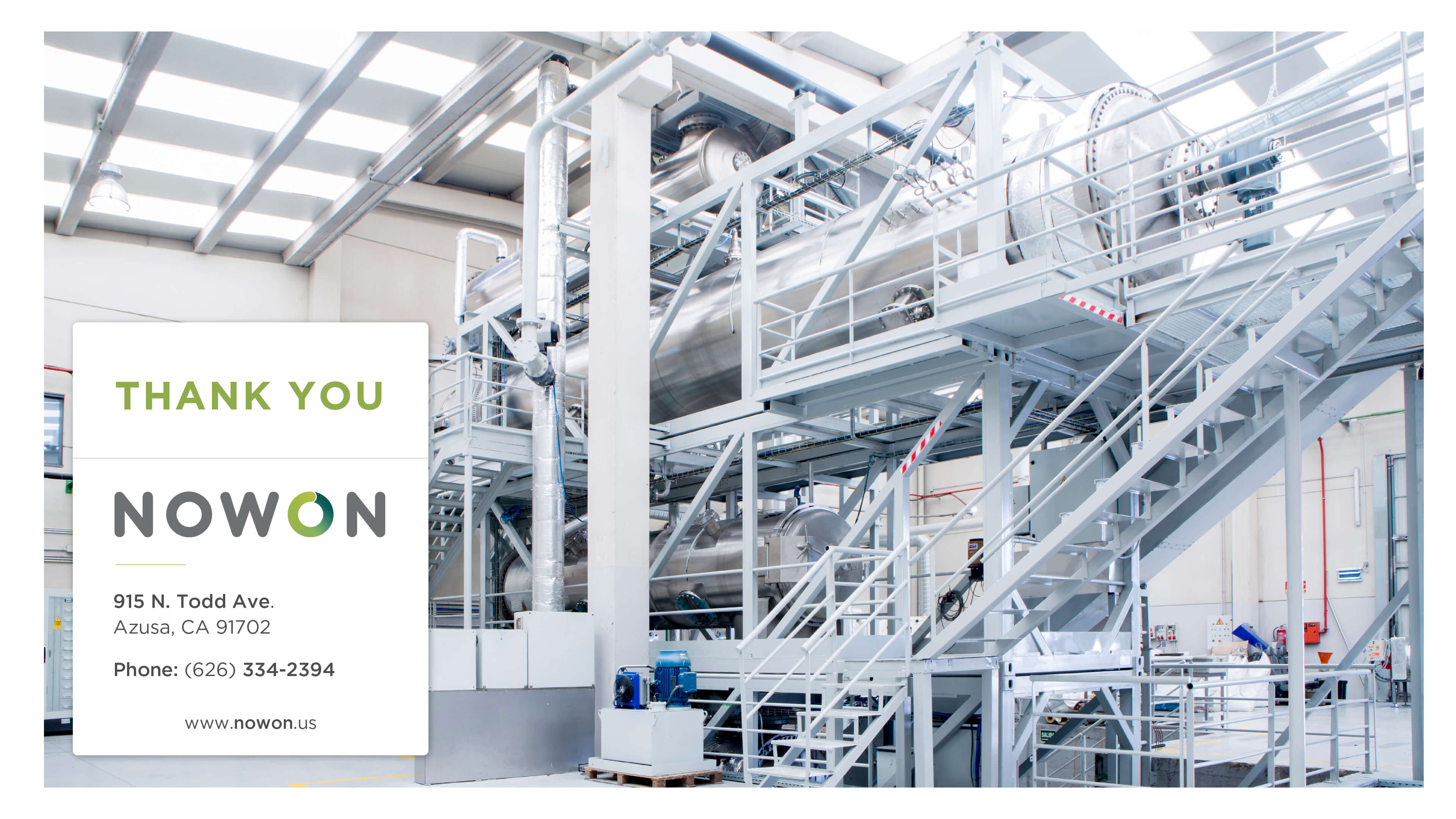